AČR jako ostatní složka IZS
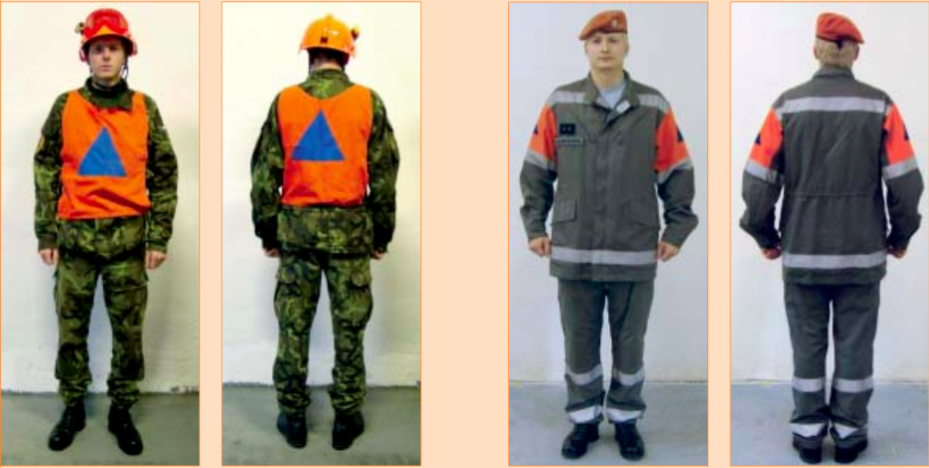 3.11.2016
BSS 153
Nstržm. Mgr. Jakub Morávek
Historie
Dříve 6 záchranných praporů Armády ČR
Výjezdy na odstraňování následků dopravních nehod těžkých vozidel, likvidaci velkých požárů, odstraňování následků po povodní a pátrání po pohřešovaných osobách
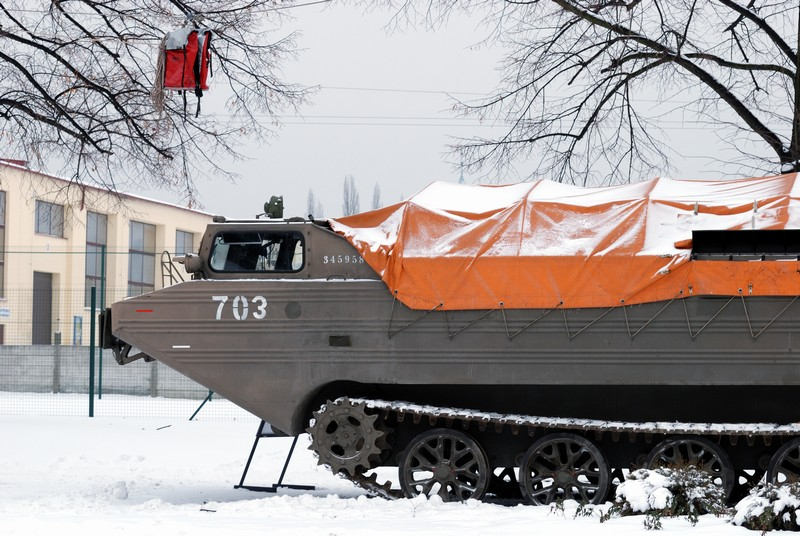 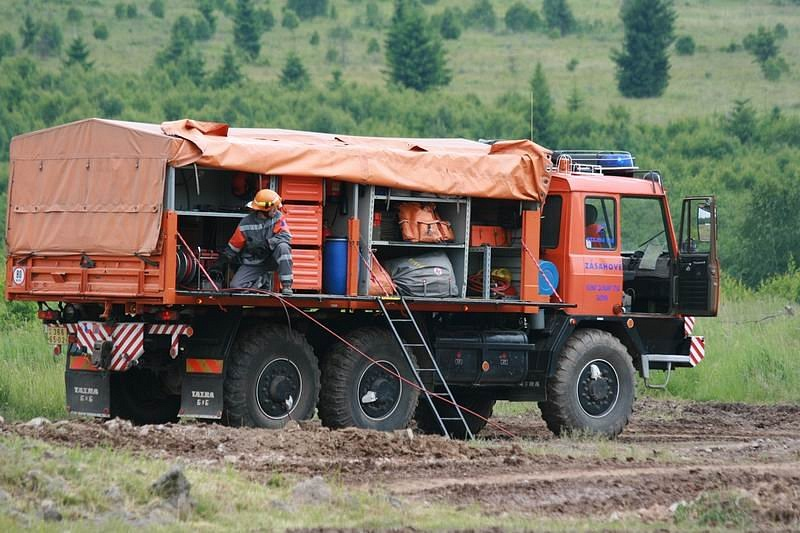 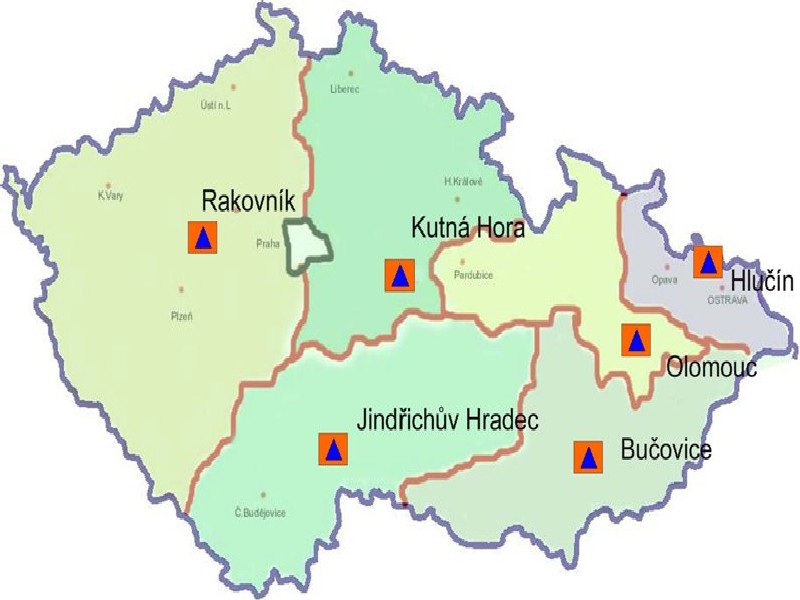 Záchranné prapory
Záchranné prapory AČR z posádek v Kutné Hoře, Jindřichově Hradci, Rakovníku, Bučovic, Olomouce a Hlučína patřili do sestavy ženijní záchranné brigády AČR dislokované v Bechyni
Každý záchranný prapor byl předurčen pro plnění úkolů na předem vymezeném území, v případě potřeby však mohl být nasazen kdekoliv na území ČR
První záchrannou skupinu se speciální technikou mohl každý prapor vyslat nejpozději do 60 minut a posilující záchranný a vyprošťovací odřad v počtu až 70 osob se 30 kusy techniky do 240 minut od obdržení žádosti
Do 24 hodin mohl prapor postavit polní humanitární základnu s kapacitou až 450 osob
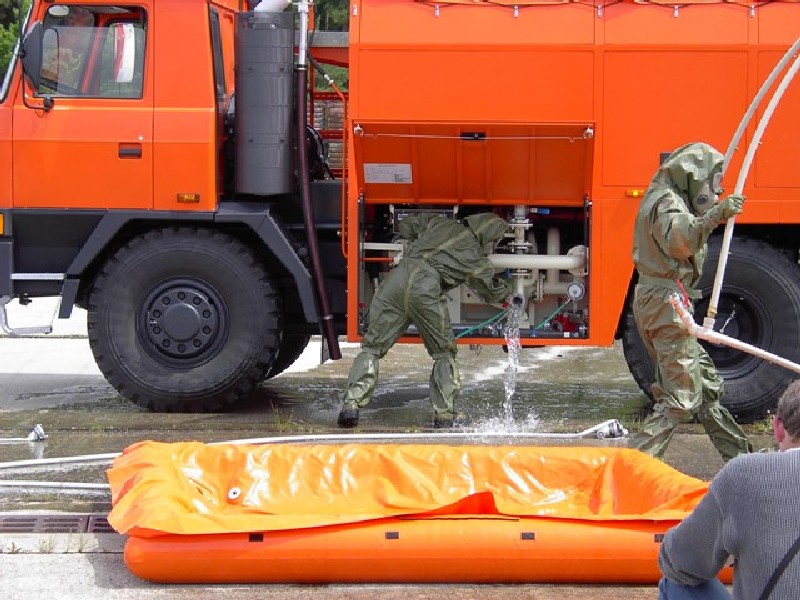 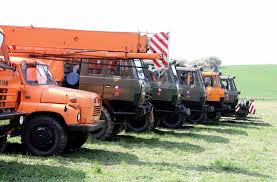 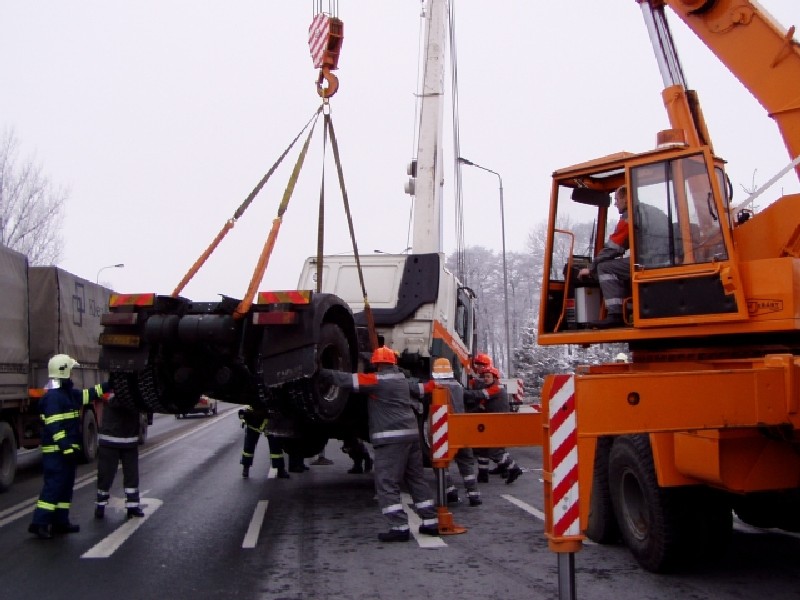 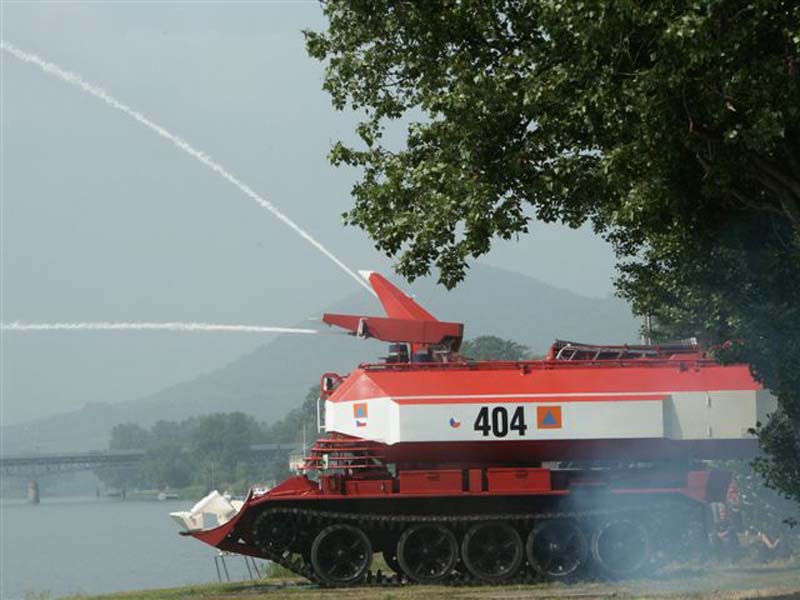 152. záchranný prapor
Od 90. let 71. Záchranná a výcviková základna Kutná Hora, která byla v rámci reorganizace AČR transformována na 152. záchranný prapor KH
30. září 2008 útvar definitivně zrušen
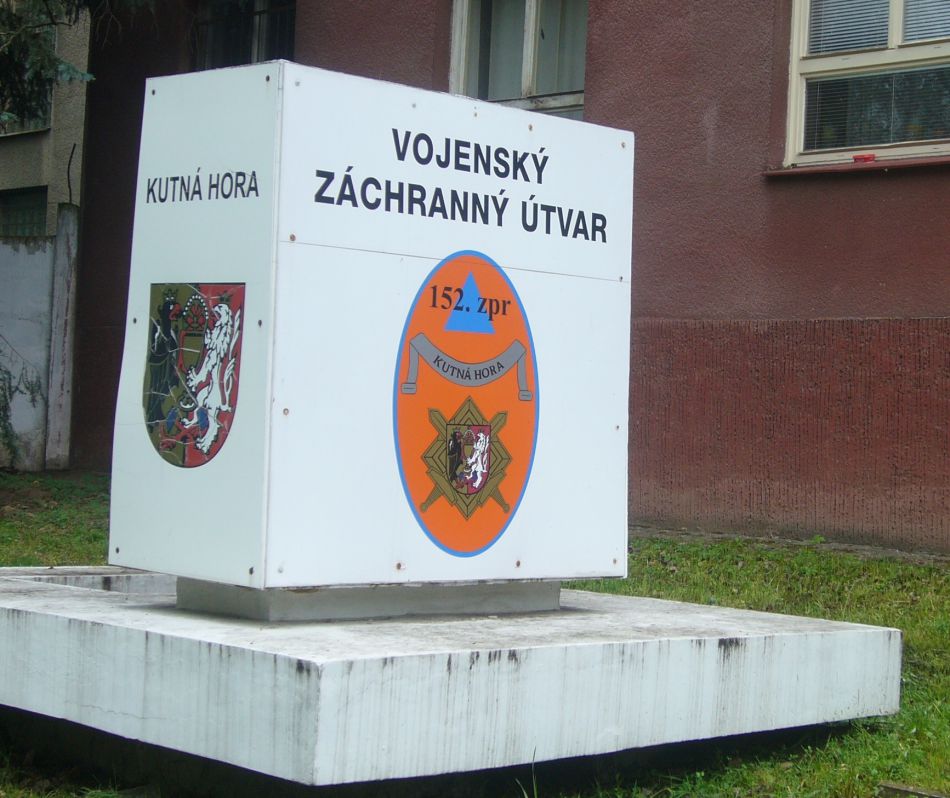 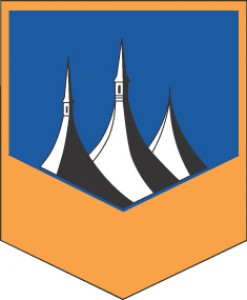 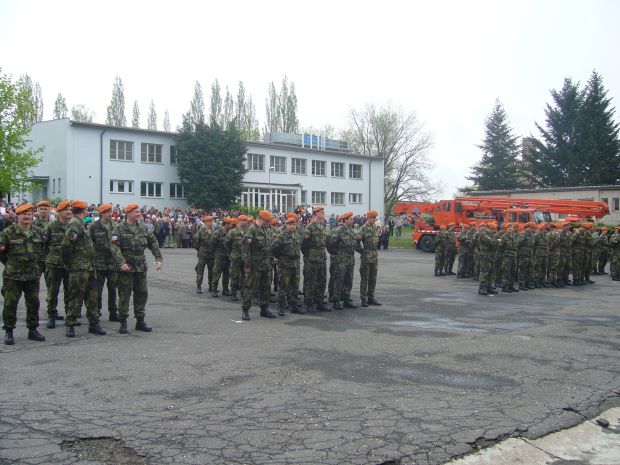 153. záchranný prapor
Od roku 1992 72. Záchranná a výcviková základna Jindřichův Hradec, která byla v rámci reorganizace AČR transformována na 153. záchranný prapor   
30. září 2008 útvar transformován na 44. lehký motorizovaný prapor
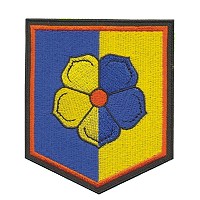 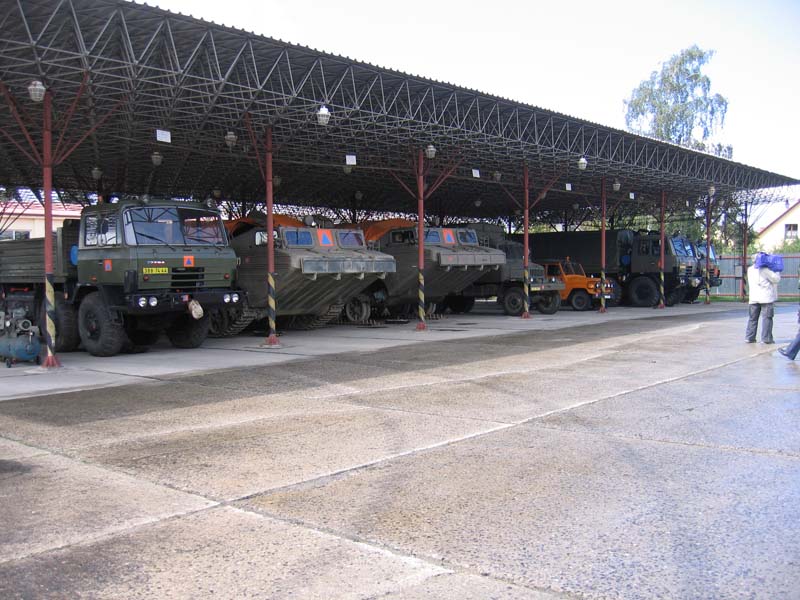 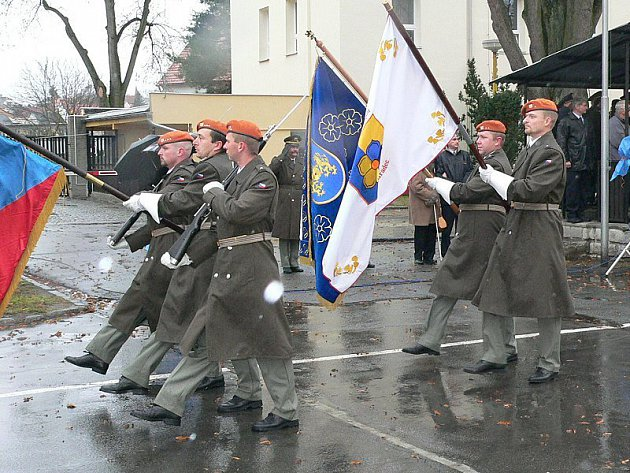 154. záchranný prapor
V prosinci 1996 založena 73. Záchranná a výcviková základna Rakovník, která byla v rámci reorganizace AČR transformována na 154. záchranný prapor
30. září 2008 útvar transformován na 152. ženijní prapor, ten zrušen 31.12.2013 
Od 1.8.2016 obnova útvaru v rámci 4. BRN
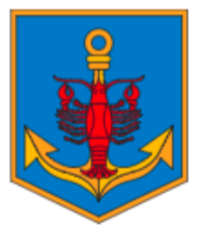 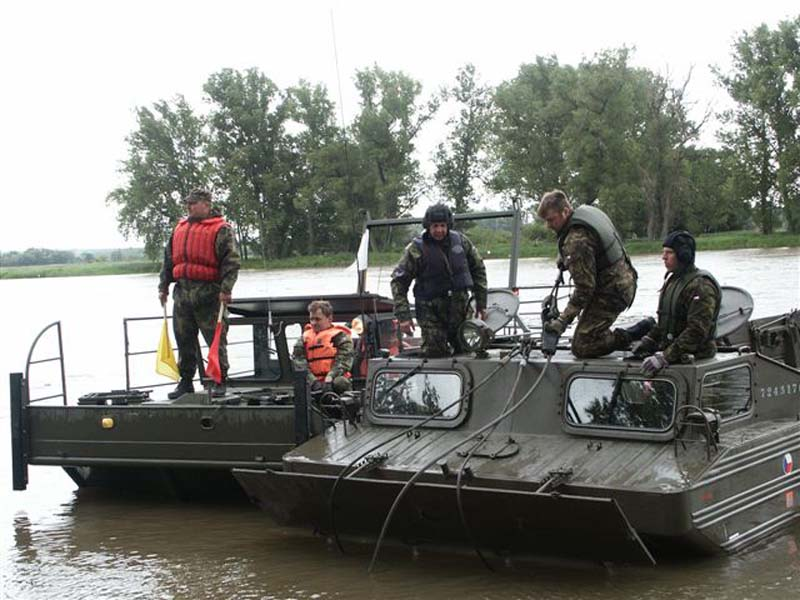 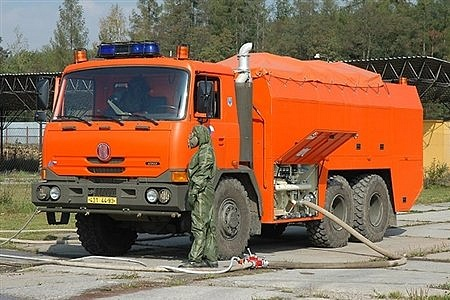 155. záchranný prapor
Od roku 1992 74. Záchranná a výcviková základna Bučovice, která byla v rámci reorganizace AČR transformována na 155. záchranný prapor   
30. září 2008 útvar transformován na 74. lehký motorizovaný prapor
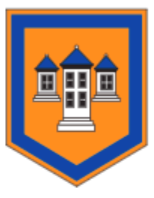 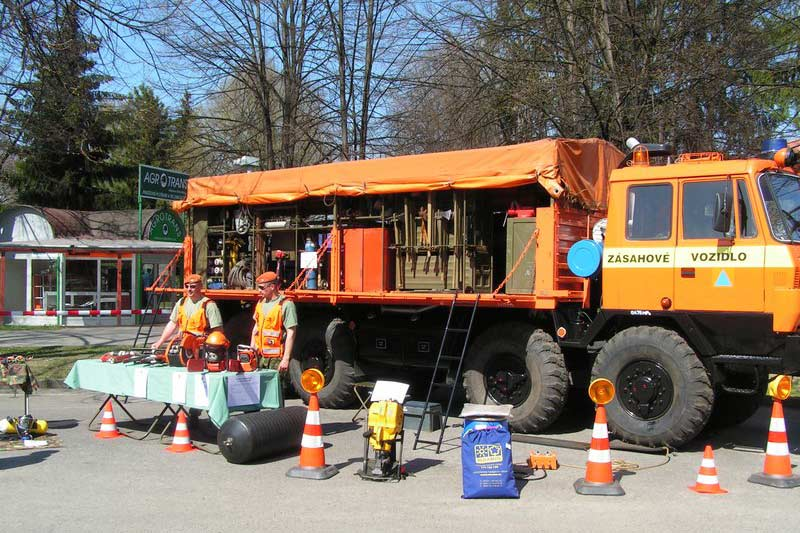 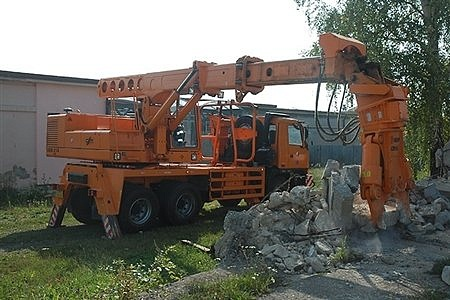 157. záchranný prapor
Od listopadu 1997 3. záchranný prapor 75. Záchranné a výcvikové základny Olomouc s umístěním v Hlučíně, který byl transformován v roce 2004 na samostatný 157. záchranný prapor   
31. prosince 2008 útvar předán od AČR k HZS
1. ledna 2009 vznikl Záchranný útvar Hasičského záchranného sboru ČR – záchranná rota Hlučín
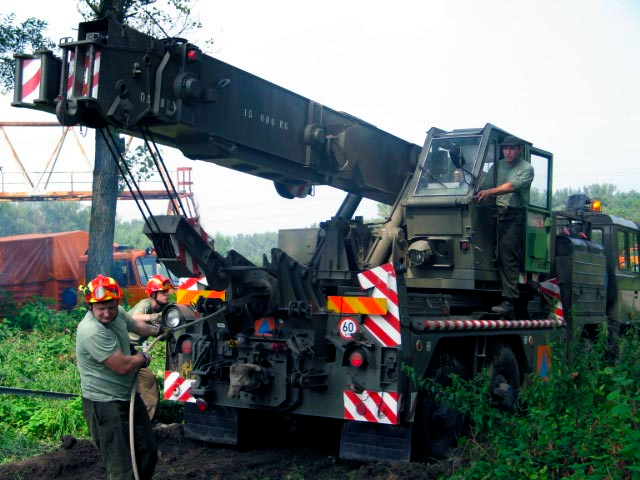 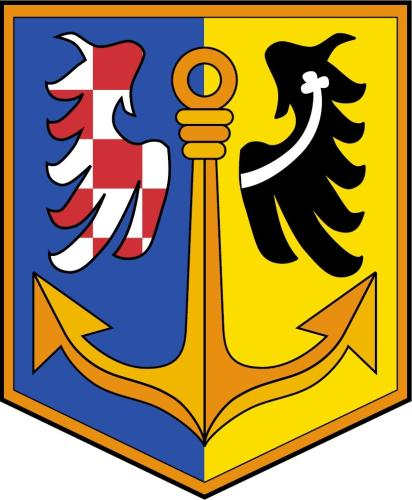 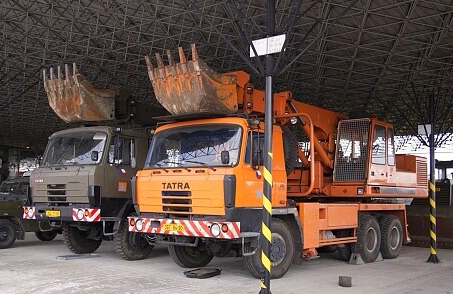 Zásahy
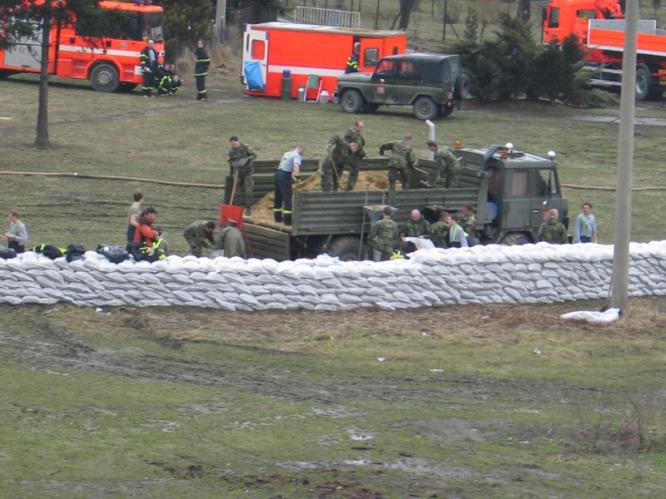 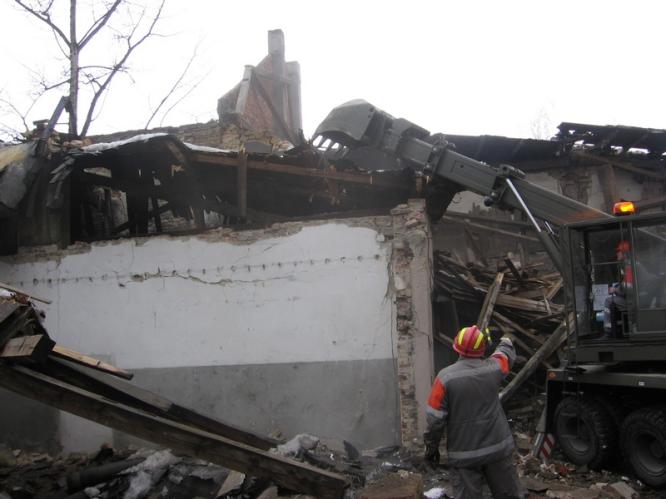 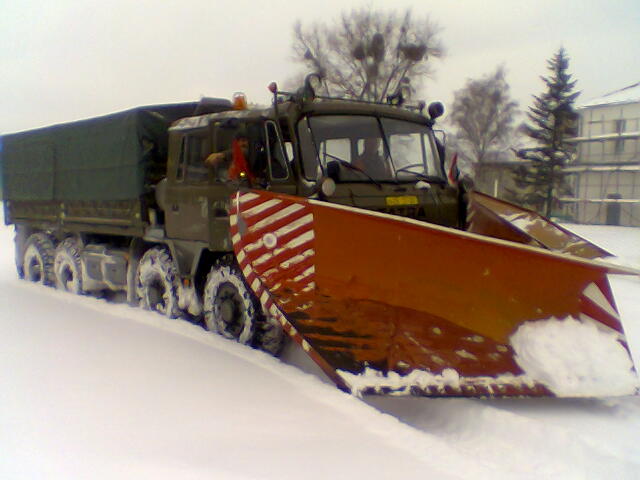 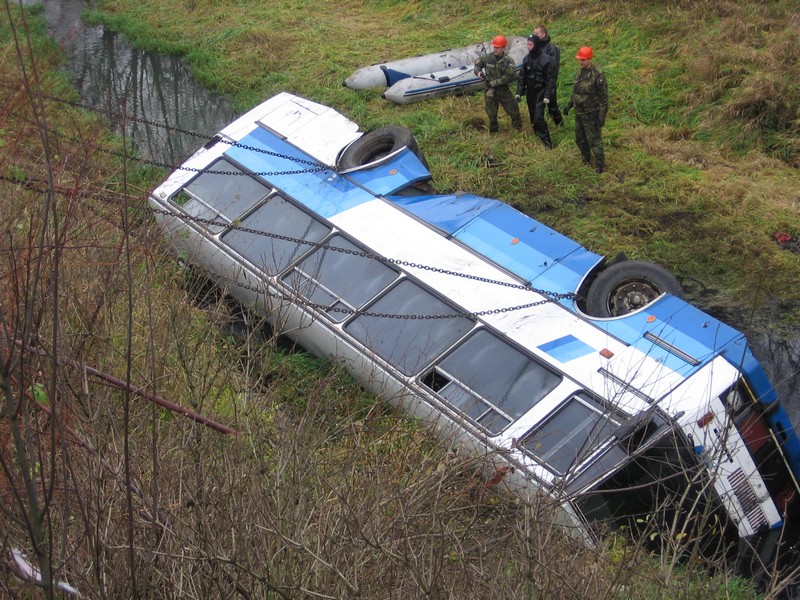 15. ženijní pluk Bechyně
Součástí sil bojovové podpory
Vznikl 1. prosince 2013 z 15. ženijní záchranné brigády přesně po 10 letech od jejího vzniku  
V podřízení pluku jsou 2 ženijní prapory
Poslední 2 nástupní útvary záchranných praporů, které převzali jejich úkoly a techniku v rámci AČR

Úkoly: 
-  Bojová a ženijní podpora všech druhů činností
-  Podpora Integrovaného záchranného systému 
-  Plnění humanitárních úkolů
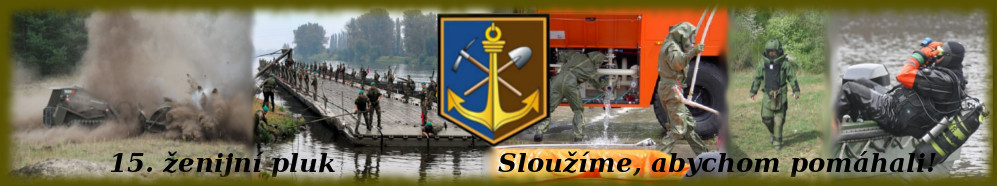 Úkoly
ženijní podpora operací/činnosti AČR
realizace ženijních opatření 
speciální podpora (EOD/IEDD) k eliminaci případných teroristických činností pyrotechnického charakteru 
záchranné, vyprošťovací a likvidační práce v rámci IZS ČR 
ženijní podpora mezinárodních uskupení vyšších stupňů (sboru, divize)
Schopnosti
plánovat, organizovat a plnit úkoly ženijní bojové a všeobecné podpory dle standardů NATO a EU
zřizovat výbušné i nevýbušné zátarasy, provádět ničení objektů s využitím ženijní munice a dalších prostředků 
zabezpečovat pohyb vlastních vojsk
provádět stavbu vojenských mostů a údržbu stálých mostů
likvidovat konvenční, nekonvenční munici (EOD) a improvizovaná výbušná zařízení (IED) 
projektovat, stavět, opravovat, renovovat a upravovat prostory velitelských stanovišť, prostory rozmístění vojsk a zařízení v týlovém prostoru
projektovat, stavět, opravovat, renovovat a upravovat letiště expedičních sil v prostoru nasazení a hlavní zásobovací cesty 
projektovat, budovat, opravovat, renovovat a udržovat polní dočasné tábory a základny včetně souvisejících objektů a zařízení 
zabezpečovat vlastní přepravu 
zabezpečovat přiměřenou úroveň vlastní ochrany včetně OPZHN a vlastní ochranu proti IED odpalovaným na dálku
vyčleňovat síly a prostředky k plnění záchranných, vyprošťovacích a likvidačních prací v rámci IZS ČR
vést bojovou činnost bez podpory nebo doplnění po dobu 3 dnů
151. ženijní prapor Bechyně
Velitelská rota 
Ženijní stavební rota 
Rota logistiky 
Ženijní mostní rota 
Rota všeobecné ženijní podpory
Obvaziště
Ženijní komunikační rota 
Ženijní zatarasovací a odminovací rota 
1. ženijní mechanizovaná rota 
2. ženijní mechanizovaná rota 
Záchranná rota
Ženijní rota 
Pontonová rota
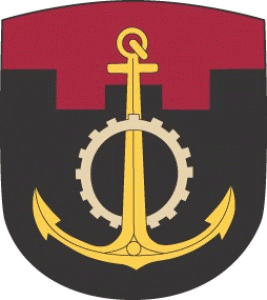 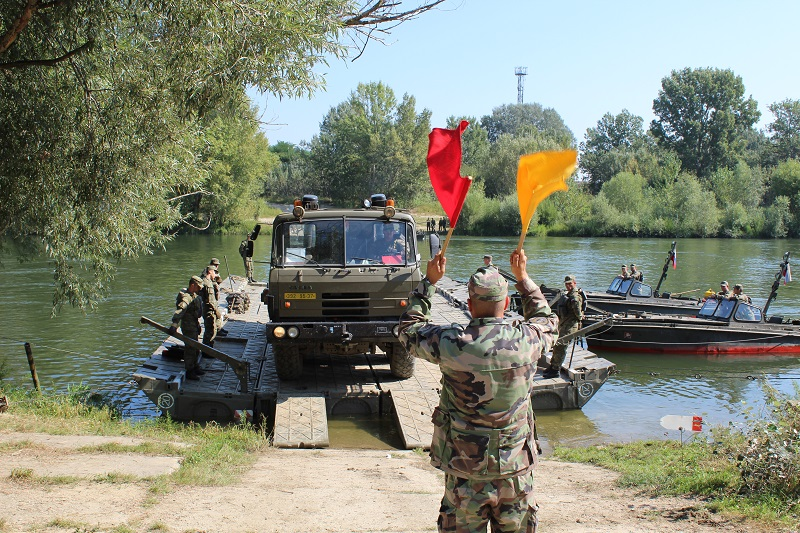 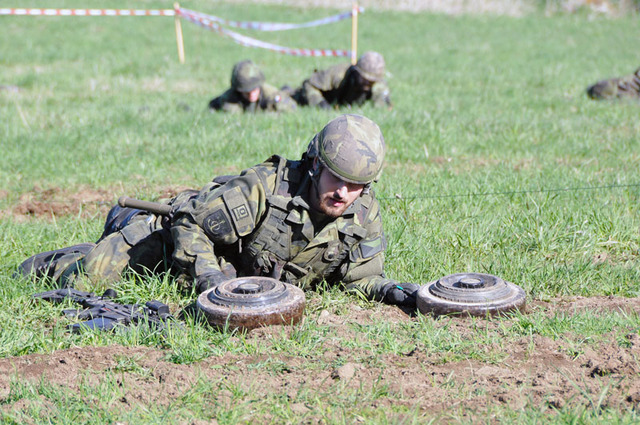 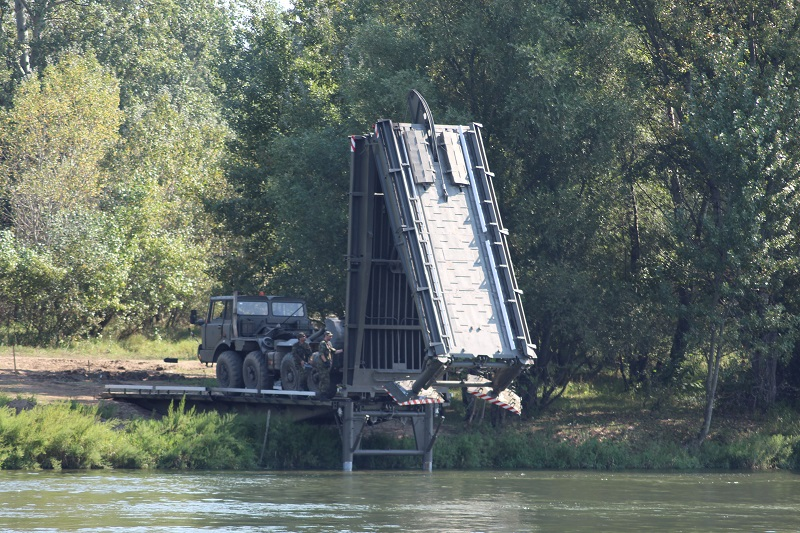 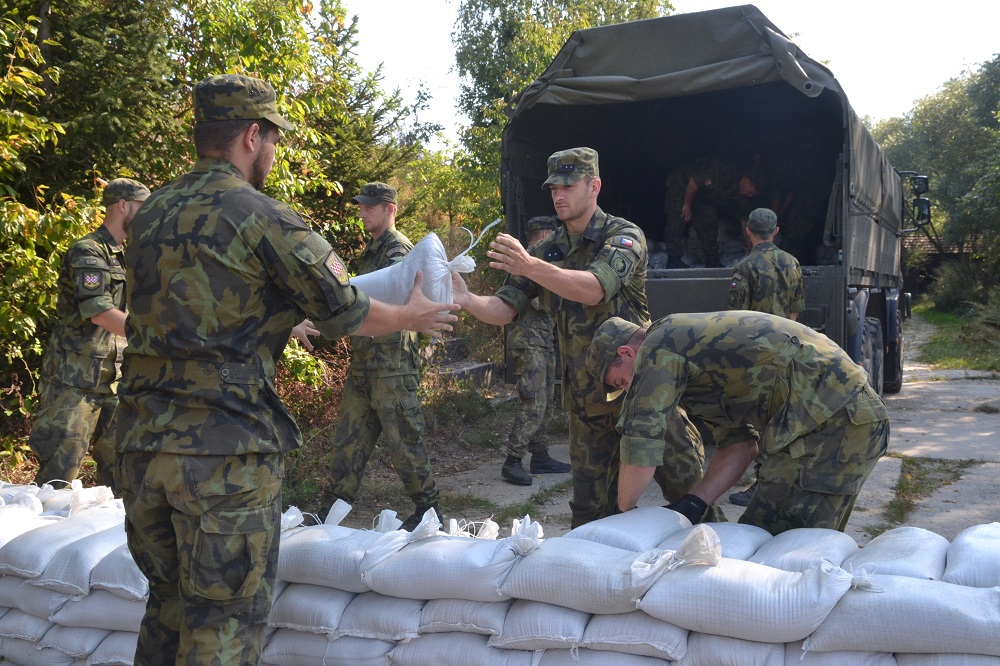 153. ženijní prapor Olomouc
Velitelská rota 
Ženijní mechanizovaná rota 
Ženijní stavební rota 
Rota EOD  
Rota logistiky 
Obvaziště 
Záchranná rota 
Ženijní rota
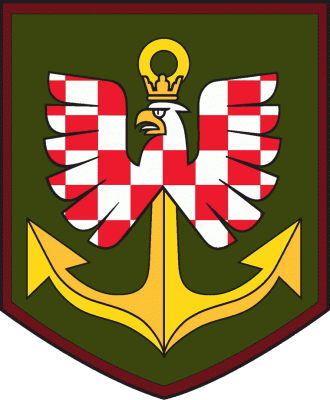 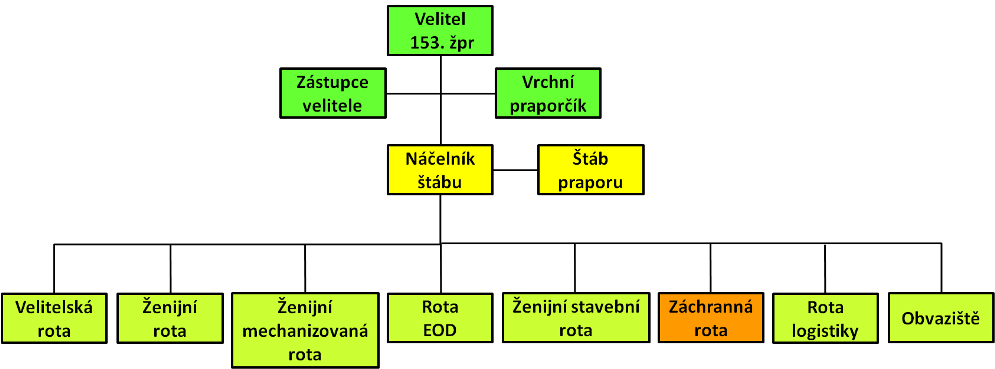 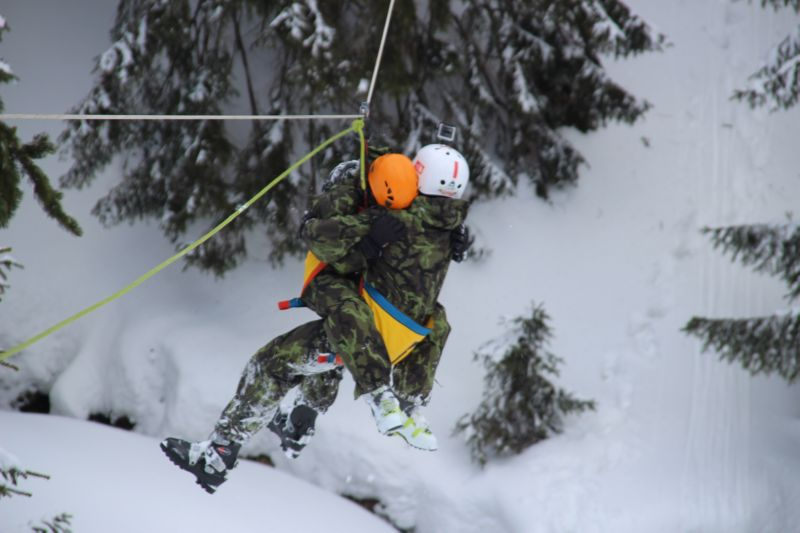 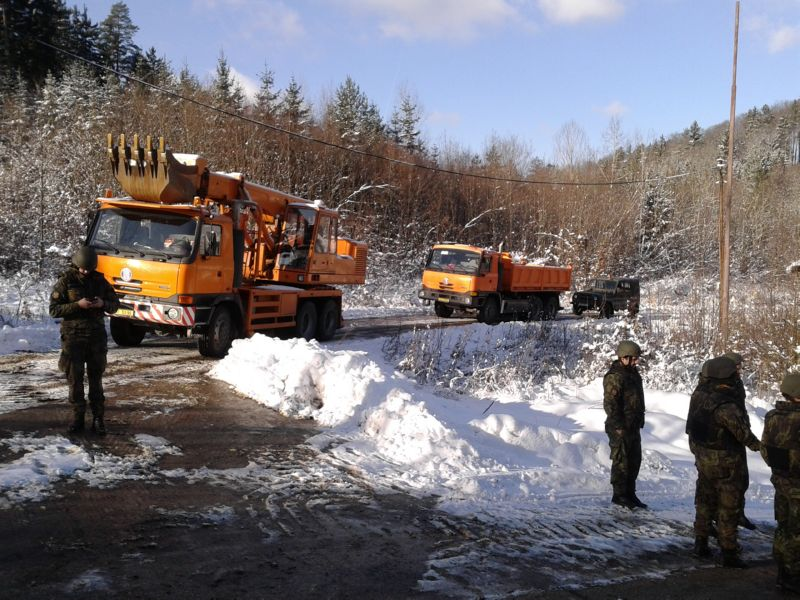 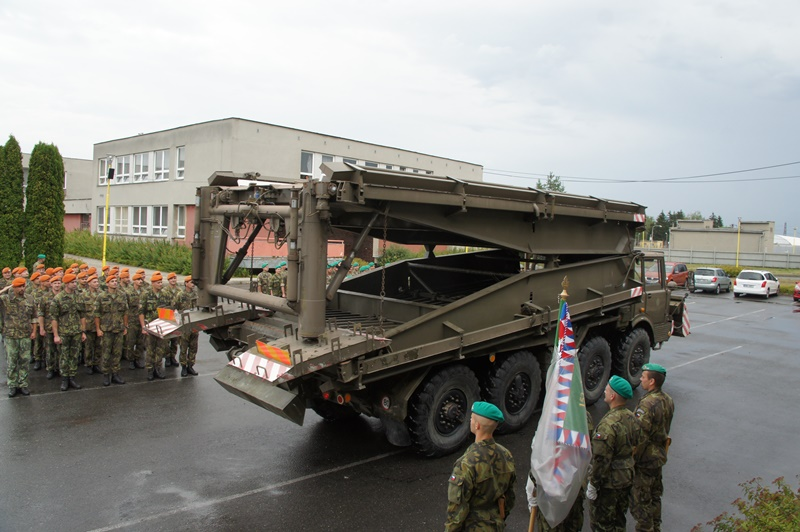 Vojenská policie
Plní úkoly policejní ochrany ozbrojených sil, vojenských objektů, vojenského materiálu a majetku AČR a MO
Vojenským policistou může být jen voják z povolání
Vojenská policie působí jen vůči vojákům v činné službě. Vůči ostatním osobám může vykonávat své pravomoci pouze tehdy, pokud se nacházejí ve vojenských objektech, VVP, v prostoru vojenských operací, nebo když páchají trestnou činnost
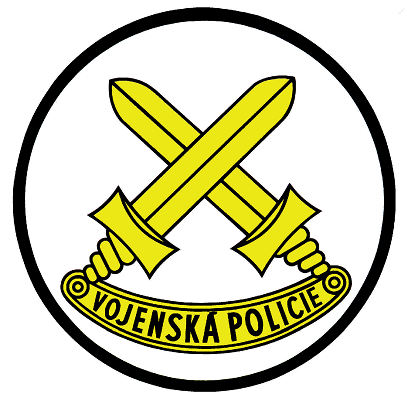 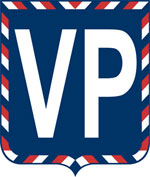 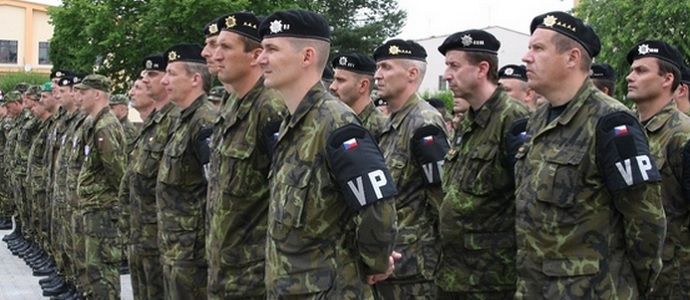 Úkoly VP
Podílí se na zabezpečování kázně a pořádku ve vojenských objektech a u vojáků na veřejnosti 
Šetří přestupky vojáků, pátrá po vojácích a po vojenském materiálu 
Podílí se na ochraně vojenského materiálu a budov
Podílí se na ochraně utajovaných informací v ozbrojených silách
Dohlíží nad bezpečností provozu vozidel ozbrojených sil 
Vede evidenci vozidel ozbrojených sil a schvaluje technickou způsobilost vojenských vozidel 
Zajišťuje ochranu a doprovod ústavních činitelů a dalších určených osob
Členění
Tři základní odborné složky:
kriminální služba 
dopravní a pořádková služba 
ochranná a podpůrná služba

Specializovaná pracoviště:
pracoviště kriminalistické techniky a expertíz
informační činnost 
informační bezpečnost a technologie 
pracoviště pro přípravu a vzdělávání vojenských policistů 
logistické zabezpečení
Organizace VP
V čele Vojenské policie je náčelník, kterého jmenuje a odvolává ministr obrany a jemuž je přímo podřízen

Velitelství VP:
Hlavní velitelství VP a Velitelství ochranné služby VP Praha 
Územní velitelství VP Tábor a Olomouc

Vojenští policisté jsou rozmístěni bezprostředně u vojsk a působí také u vojenských kontingentů AČR v zahraničních misích
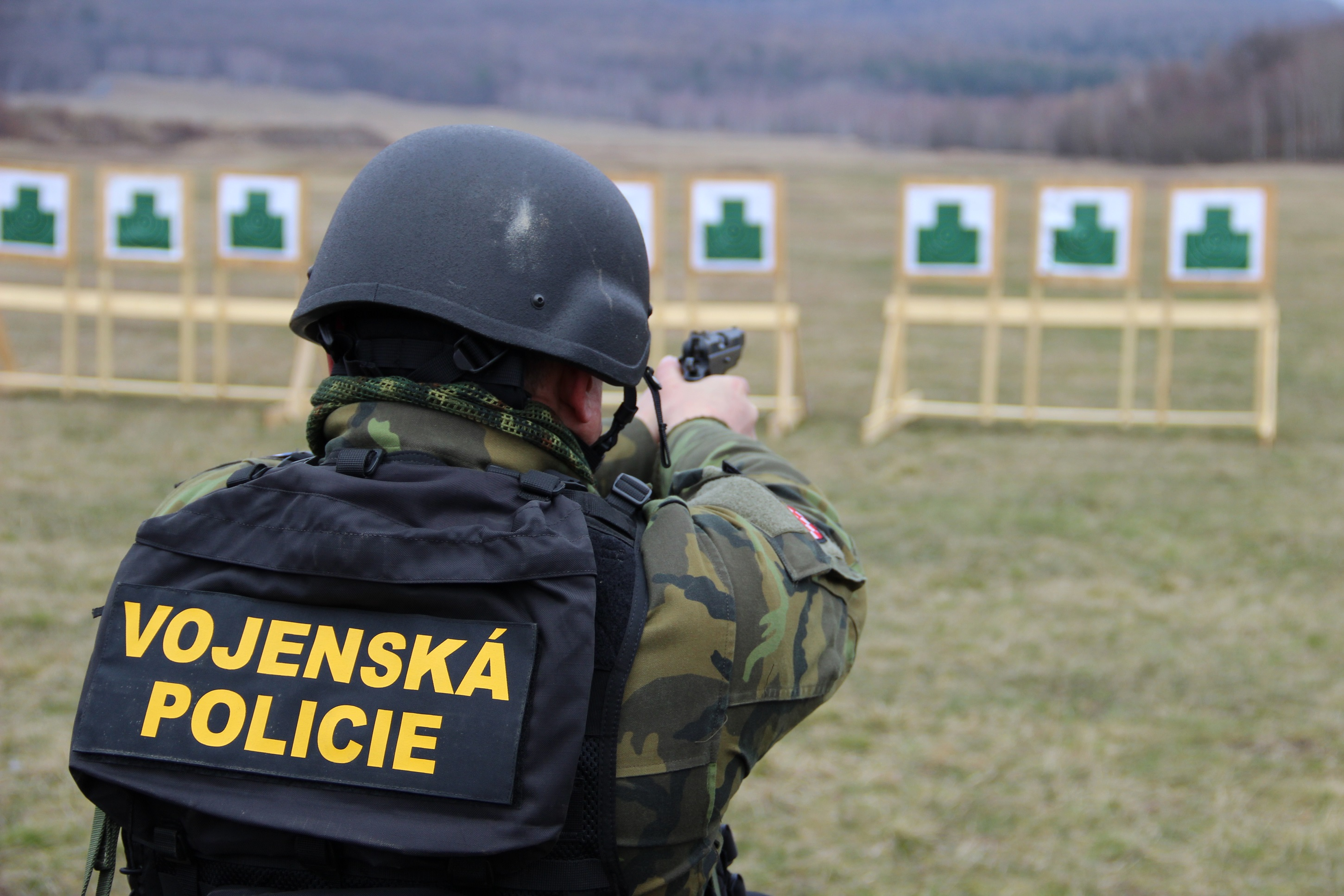 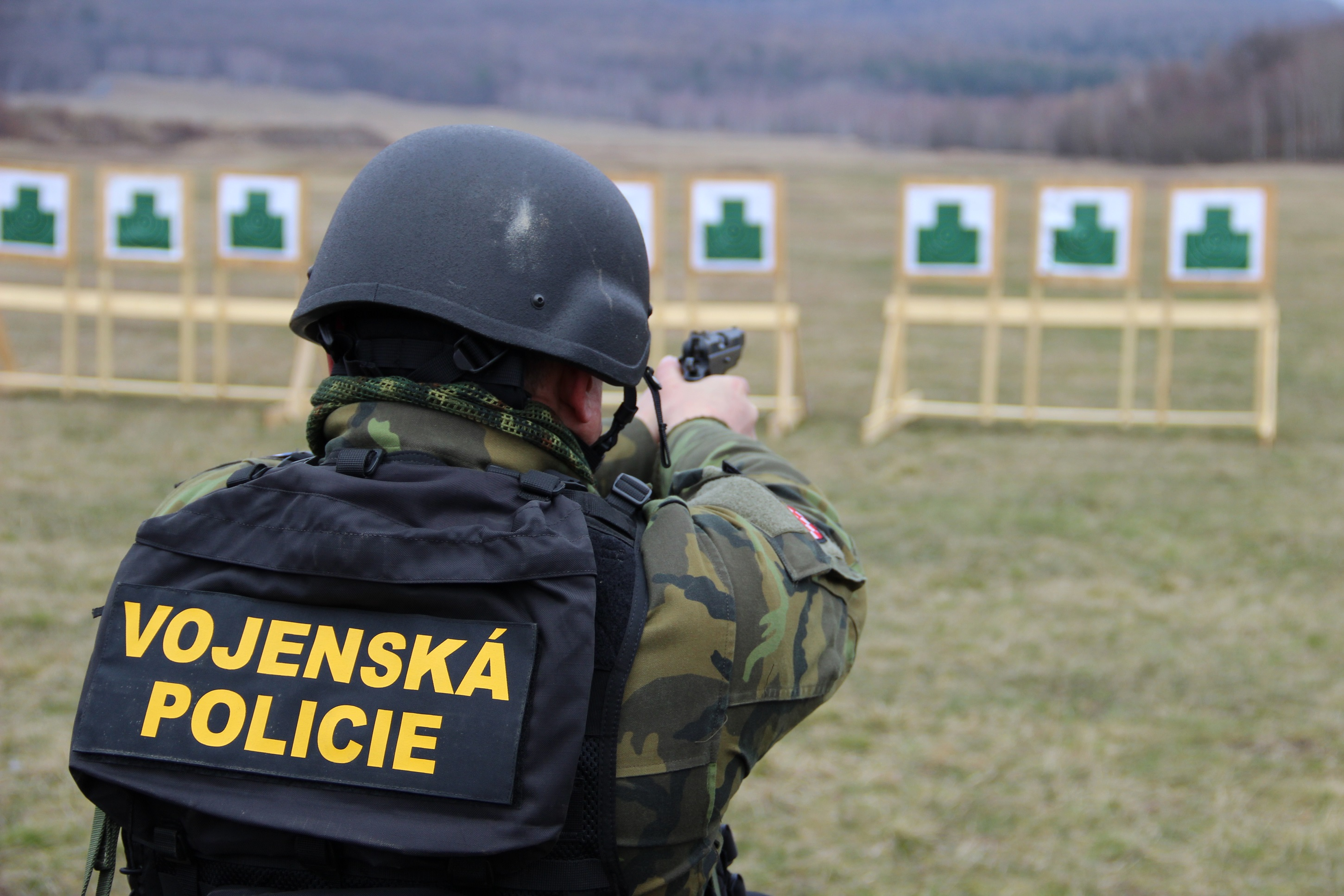 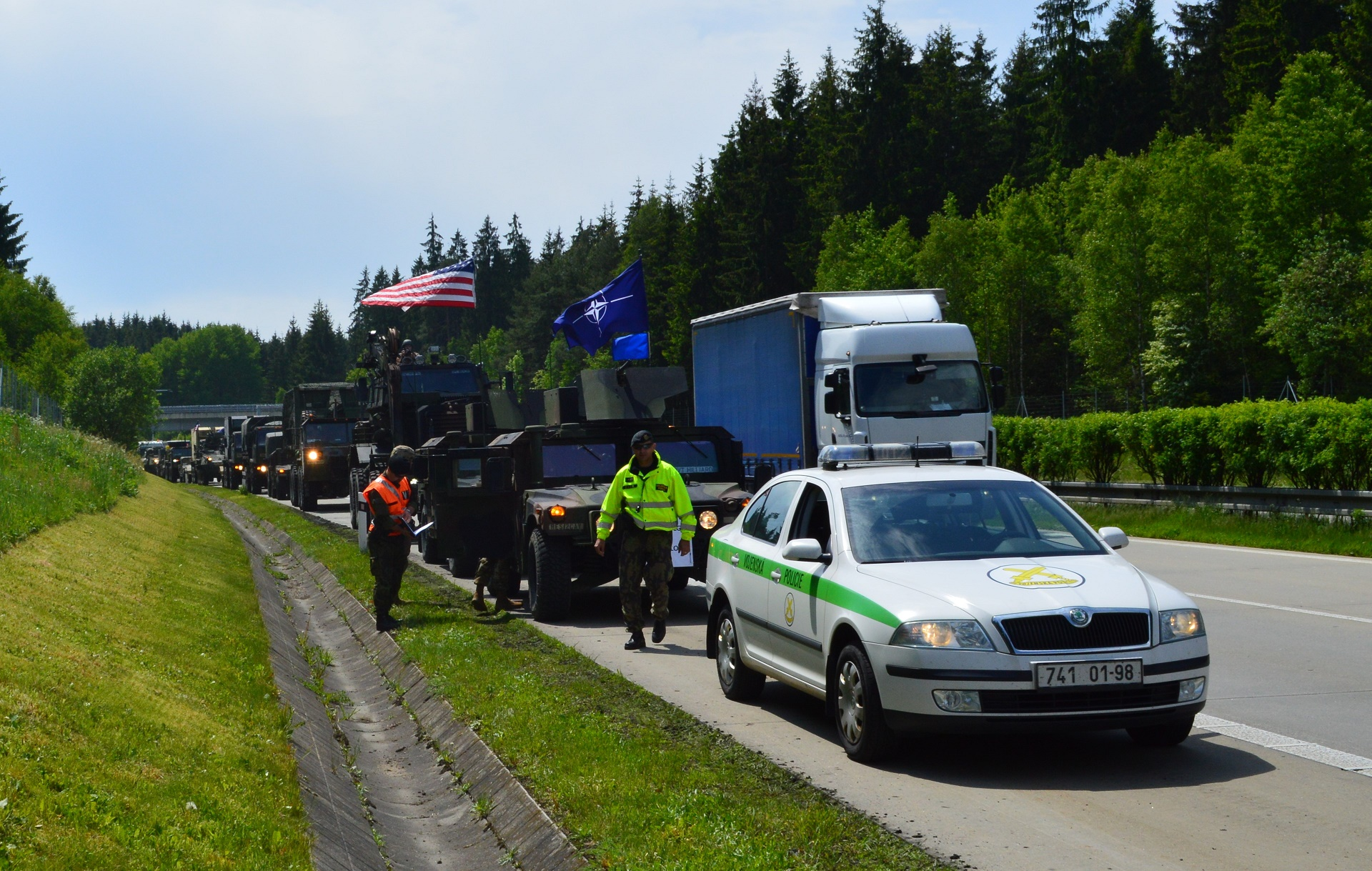 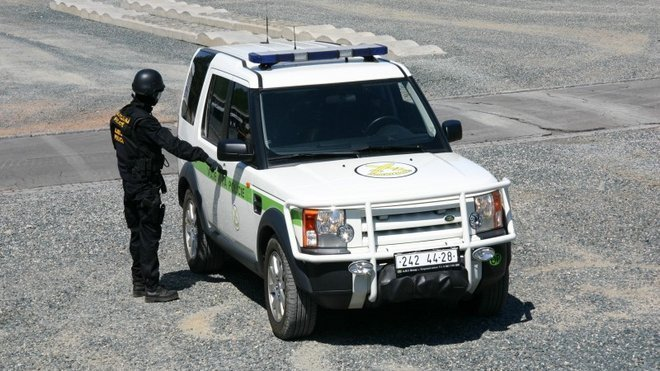 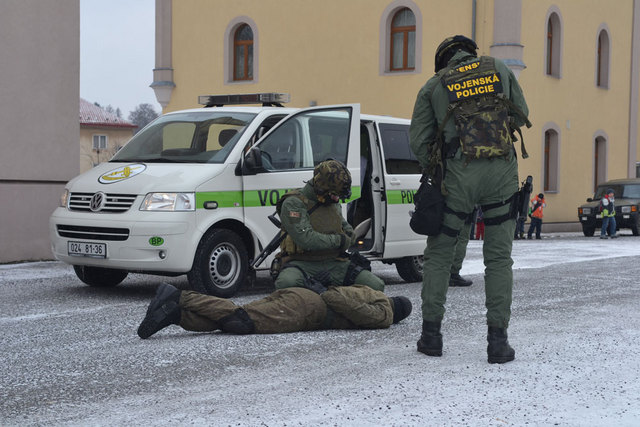 Vojenské hasičské jednotky
Působí zejména v blízkosti velkých muničních skladů, vojenských letišť, raketových základen nebo v době cvičení ve výcvikových prostorech
V rámci rezortu MO je zřízeno 17 VHJ řízených Ředitelstvím logistické a zdravotnické podpory
Vnitřní organizaci, vybavení požární technikou a věcnými prostředky PO a výkon služby u VHJ stanoví MO
Vojenští hasiči zasahují i mimo resort MO
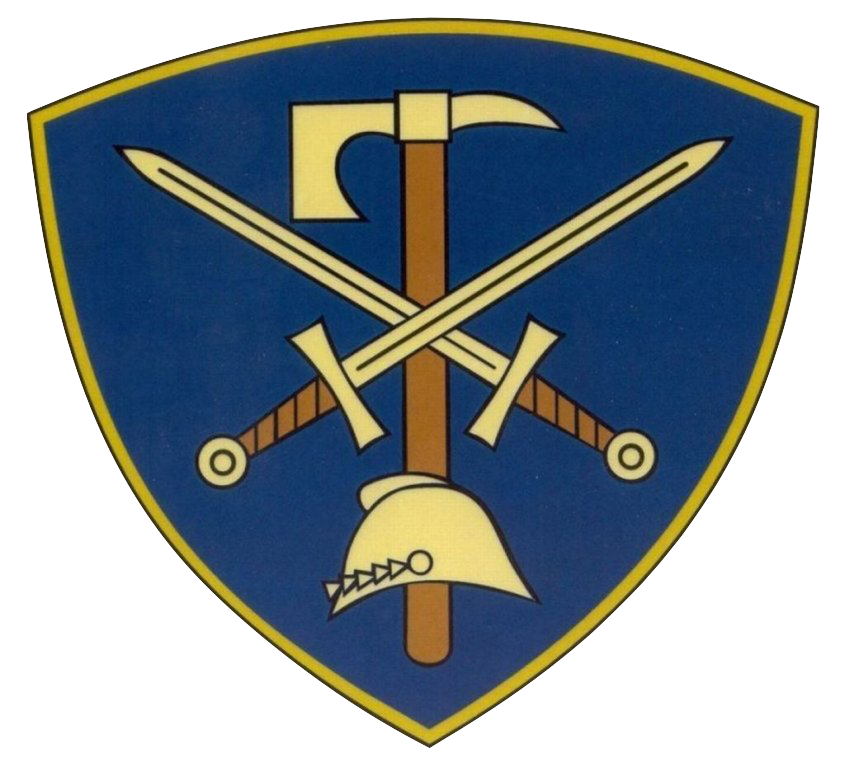 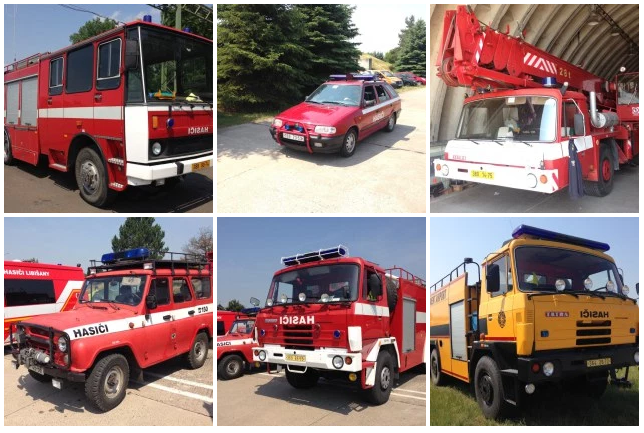 Letištní VHJ
Vojenská hasičská jednotka je složena z občanských zaměstnanců a vojáků z povolání
Úkolem VHJ na letecké základně AČR je zabezpečení PO při leteckém provozu, požární ochrana objektů letiště a likvidace účinků vzdušných nebo pozemních útoků
Minimální počty sil a prostředků VHJ k zabezpečení akceschopnosti leteckých základen určuje STANAG – mezinárodní vojenská norma jednotek NATO
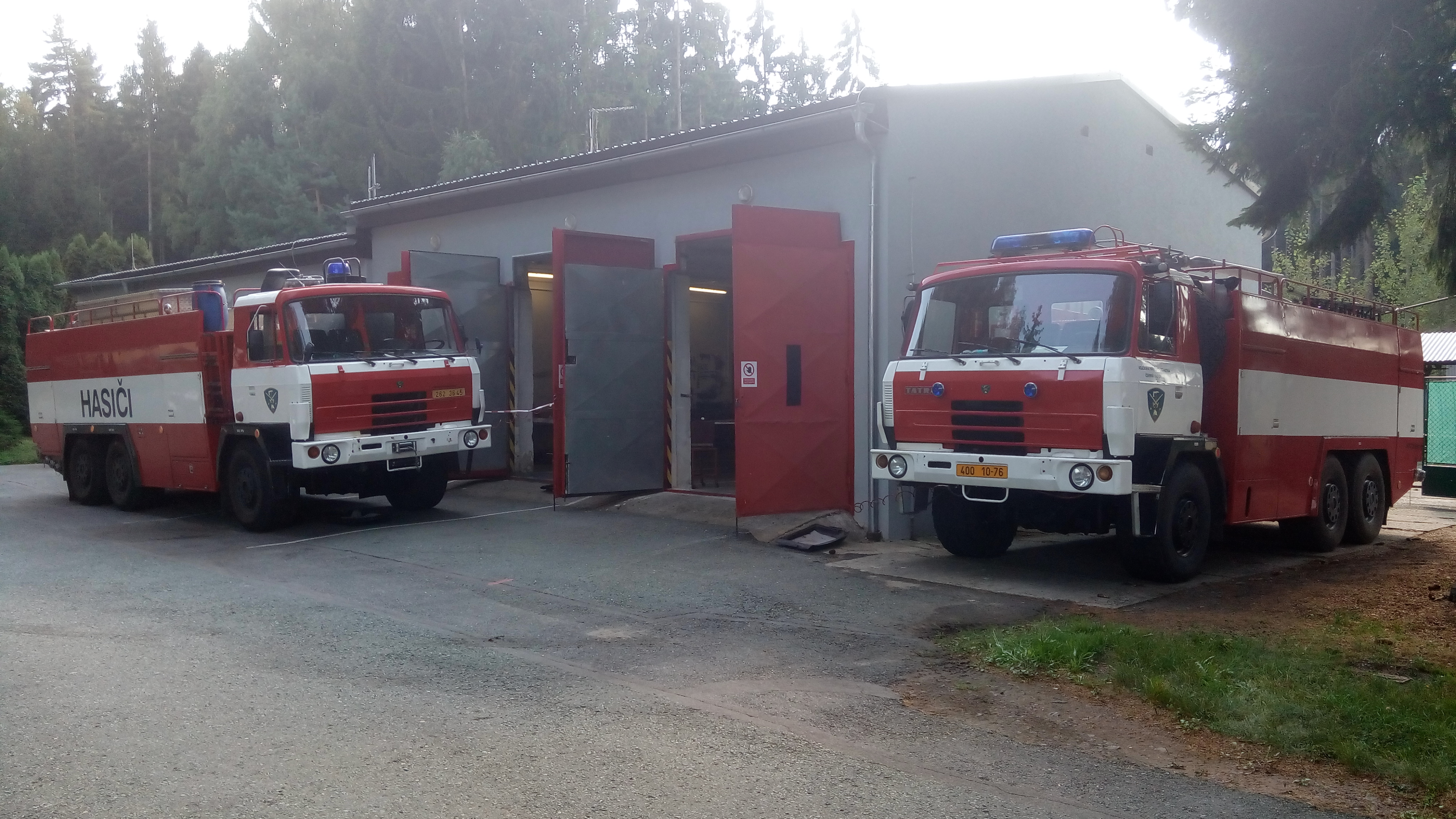 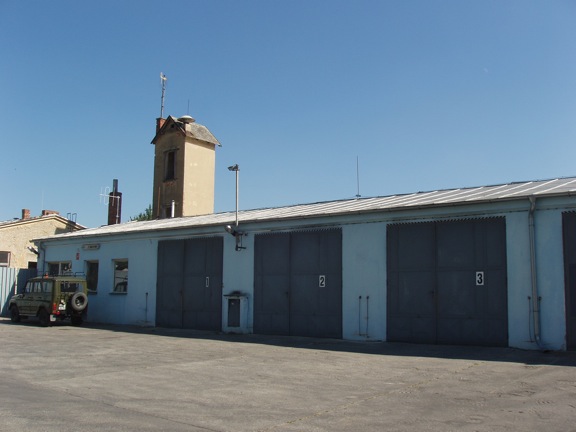 Jednotky
Stará Boleslav - velitelství VHJ
Vojenské Újezdy: Vyškov, Boletice, Libavá, Brdy, Hradiště 
Letiště: Praha - Kbely, Pardubice, Náměšť nad Oslavou, Bechyně, Čáslav
Muniční sklady: Týniště nad Orlicí, Čermná nad Orlicí, Nový Ples, Květná, Travčice, Dobronín, Hostašovice
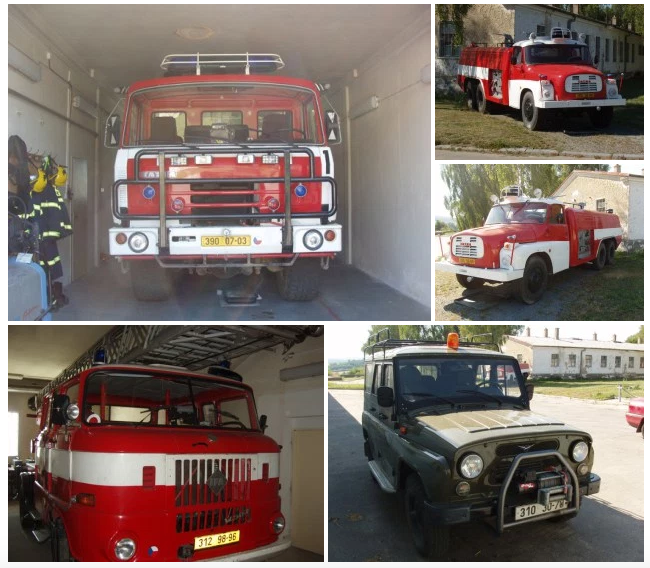 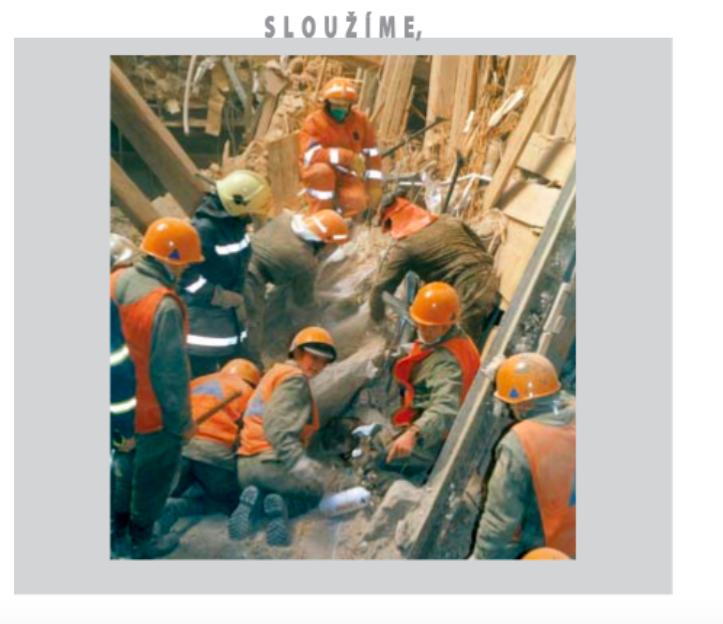 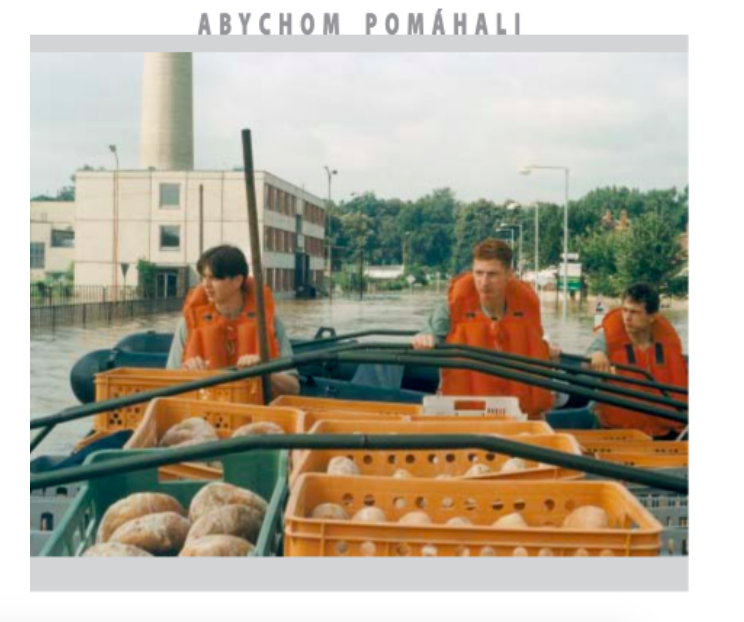 Zdroje
Kovařík - Jiří: 15. ženijní záchranná brigáda. AVIS - MO, Praha 2005.
http://www.zenijnipluk.army.cz/
http://www.153zpr.army.cz/
http://www.army.cz/scripts/detail.php?id=5333
http://www.rozhlas.cz/strednicechy/aktualne/_zprava/vojaci-se-louci-s-kutnou-horou--450494
http://rakovnicky.denik.cz/zpravy_region/rakovnik-od-srpna-bude-znovu-v-kasarnach-rusno-20160718.html
http://www.hzscr.cz/clanek/historie-zachranneho-utvaru-hzs-cr.aspx
http://www.mocr.army.cz/ministr-a-ministerstvo/lide/vojenska-policie-105855
http://www.mocr.army.cz/lide/policie/cleneni-vojenske-policie-107103/
http://www.vp.army.cz/
http://www.pozary.cz/clanek/52670-vojenske-hasicske-jednotky-cast-prvni/
http://www.hasicarny.cz/vojenska-hasicska-jednotka-vyskov/
http://www.hasicarny.cz/vhj-letiste-pardubice/